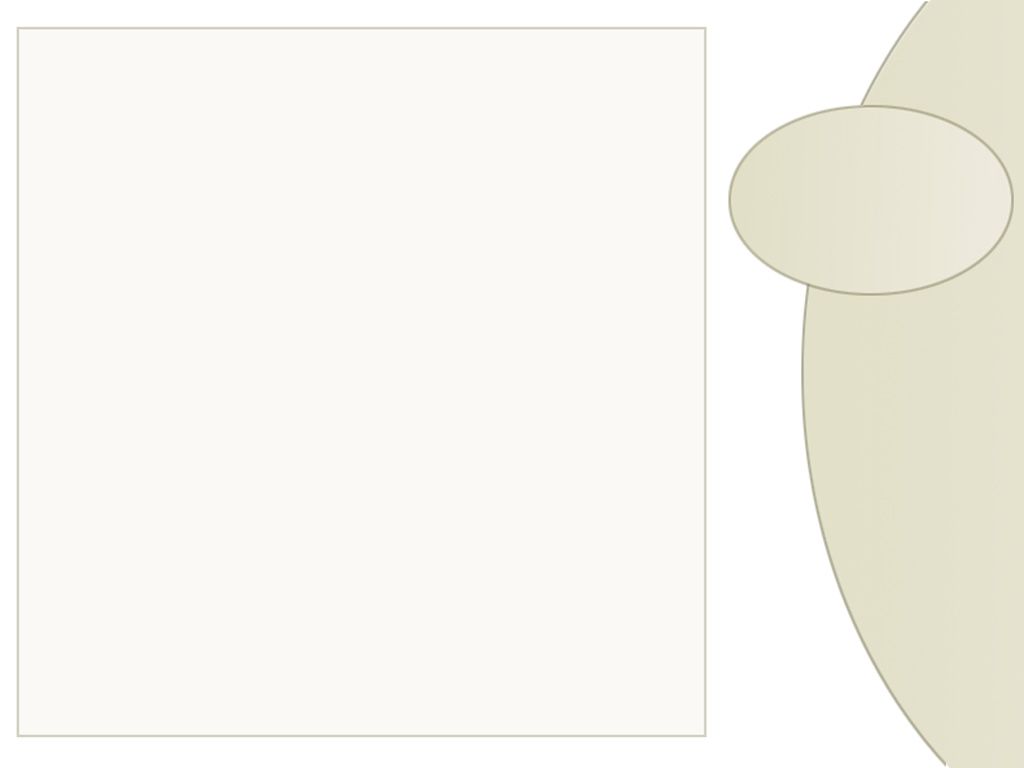 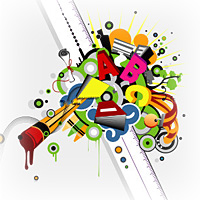 МНОГОЗНАЧНЫЕ 
                    СЛОВА
Составила: учитель начальных классов,
                     МОУ  СОШ  №20, г. Дзержинска,
                     Нижегородской области,
                     Зеленеева Ирина Святославовна.
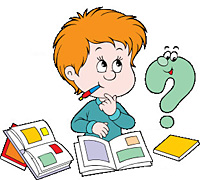 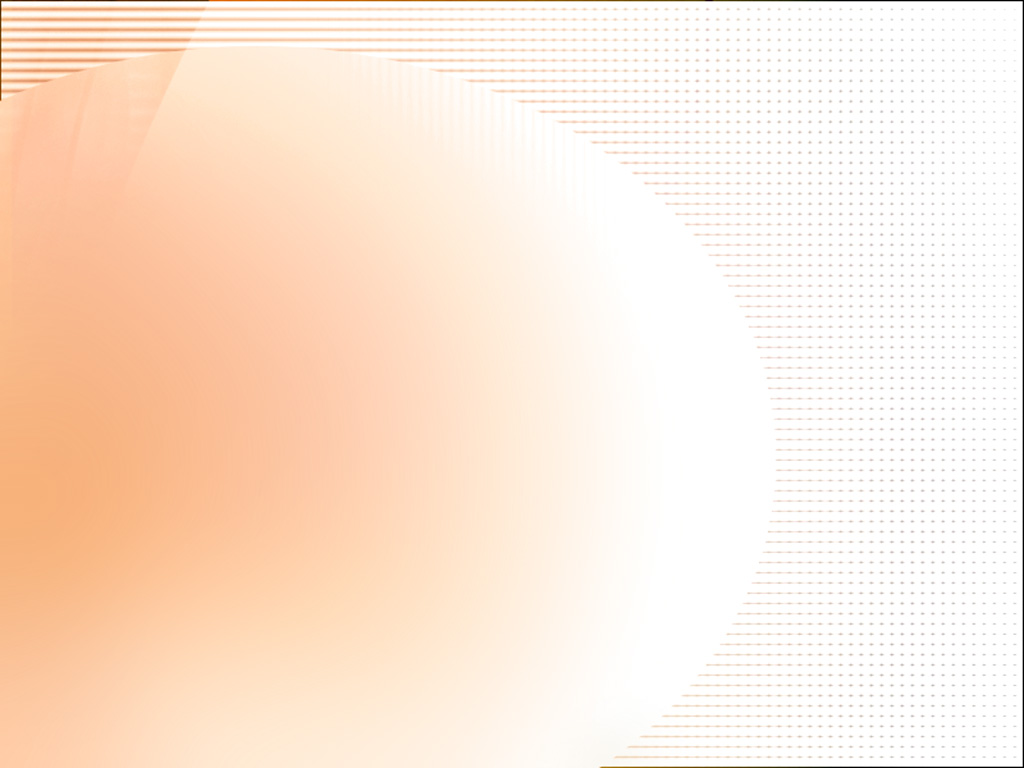 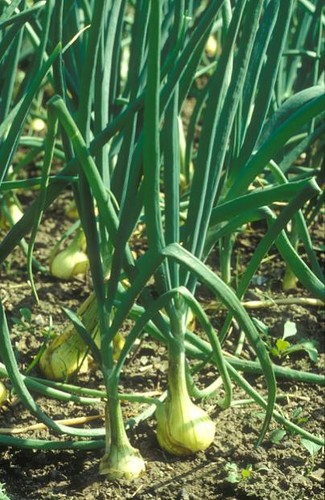 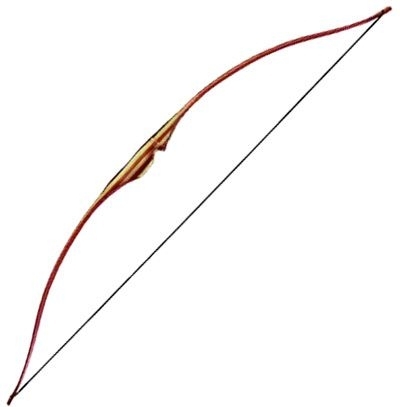 ЛУК –  РУЧНОЕ ОРУЖИЕ ДЛЯ МЕТАНИЯ СТРЕЛ В ВИДЕ ПРУЖИНЯЩЕЙ ДУГИ, СТЯНУТОЙ  ТЕТИВОЙ
ЛУК –ОГОРОДНОЕ ИЛИ ДИКОРАСТУЩЕЕ РАСТЕНИЕ  С ОСТРЫМ ВКУСОМ ЛУКОВИЦЫ И СЪЕДОБНЫМИ ТРУБЧАТЫМИ ЛИСТЬЯМИ
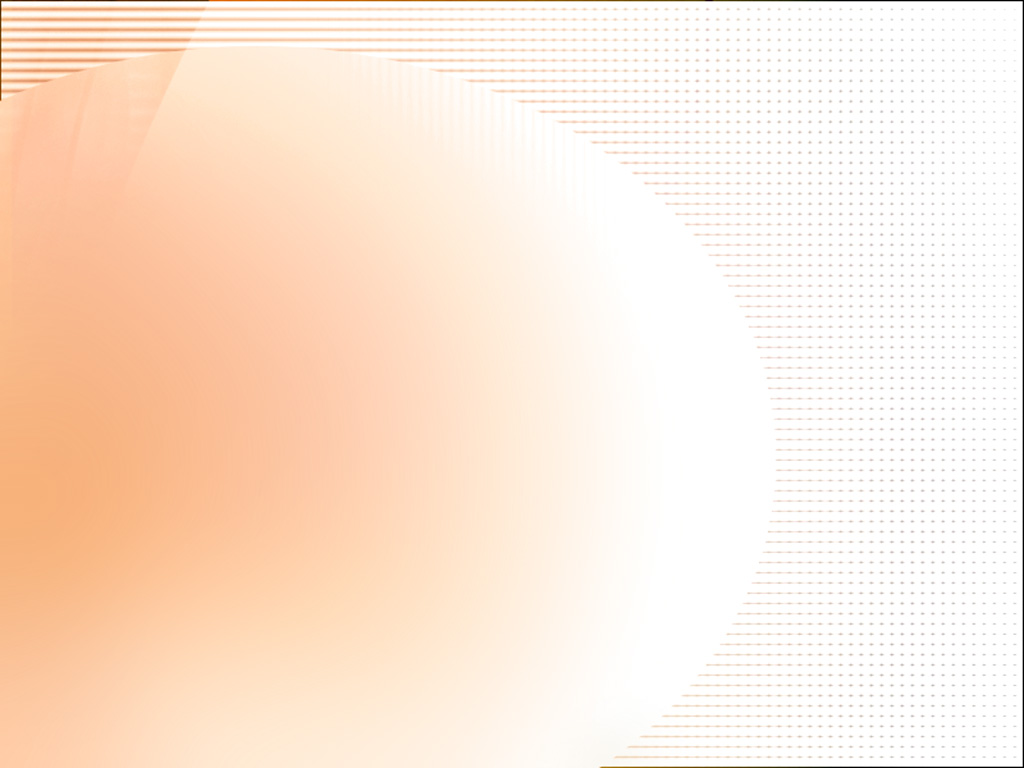 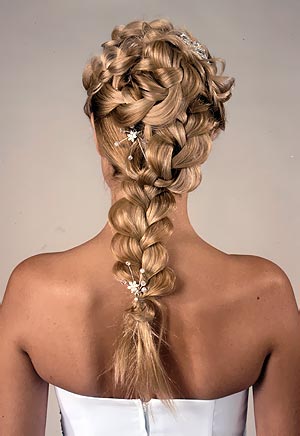 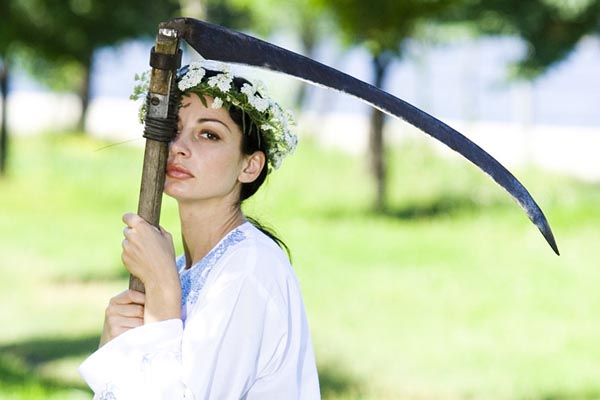 КОСА –  ИЗОГНУТЫЙ НОЖ НА ДЛИННОЙ РУКОЯТКЕ ДЛЯ СРЕЗАНИЯ ТРАВЫ
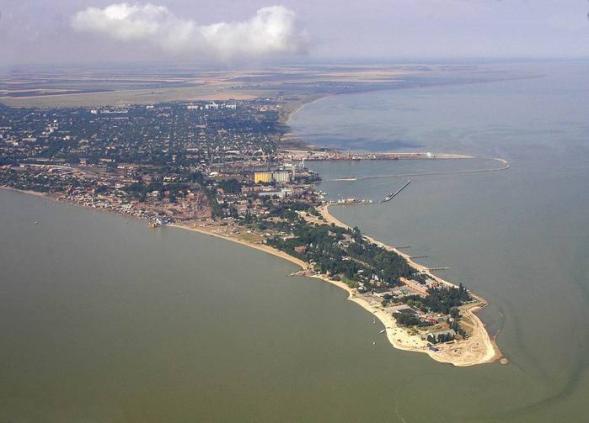 КОСА –  ИДУЩАЯ ОТ БЕРЕГА НИЗКАЯ И УЗКАЯ ПОЛОСА ЗЕМЛИ
КОСА – СПЛЕТЕННЫЕ  В ВИДЕ ЖГУТА  НЕСКОЛЬКО ДЛИННЫХ ПРЯДЕЙ ВОЛОС
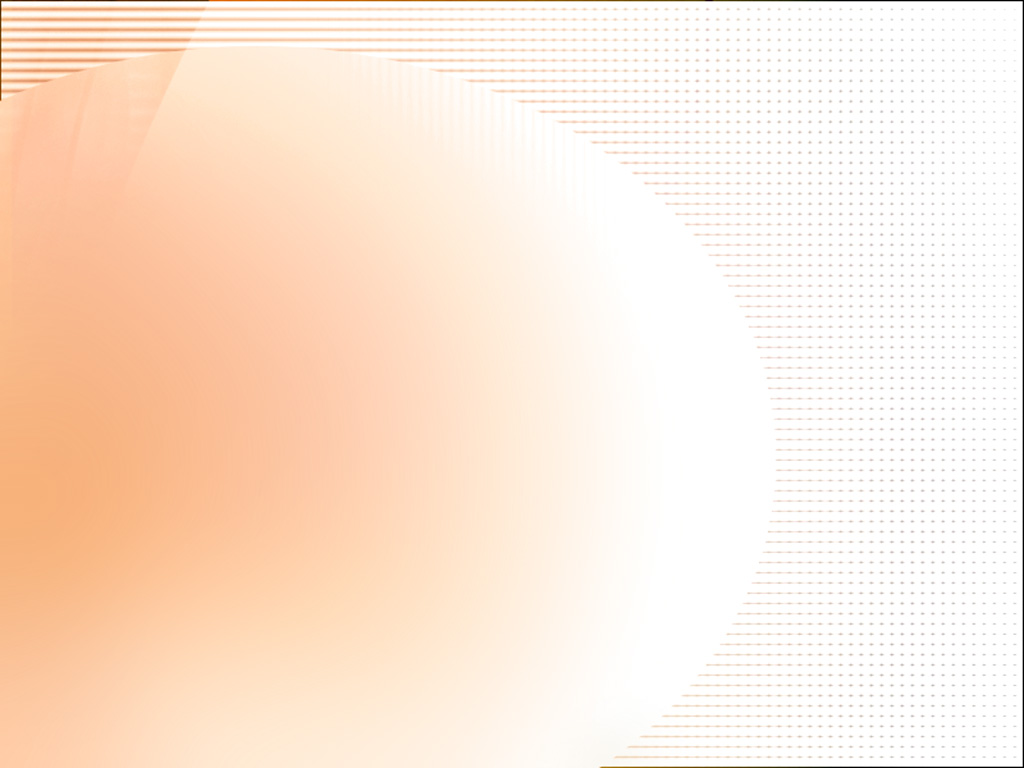 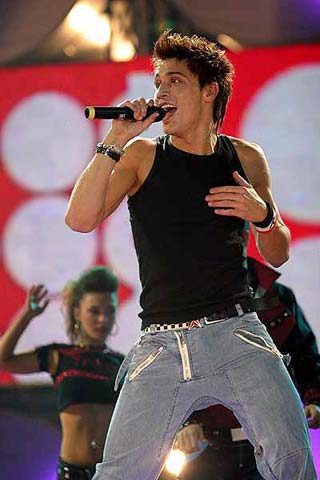 ЗВЕЗДА- ЗНАМЕНИТЫЙ ПОПУЛЯРНЫЙ ЧЕЛОВЕК
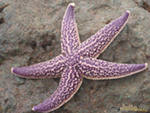 ЗВЕЗДА-  МОРСКАЯ ЗВЕЗДА- ИГОЛЬЧАТОЕ ЖИВОТНОЕ
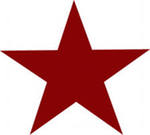 ЗВЕЗДА-  ГЕОМЕТРИЧЕСКАЯ ФИГУРА
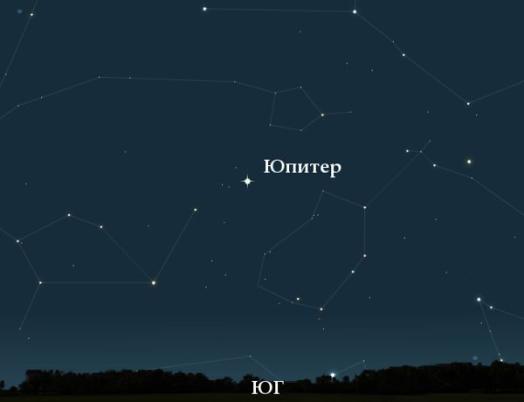 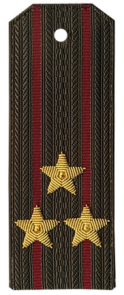 ЗВЕЗДА-  ОФИЦЕРСКИЙ ЗНАК РАЗЛИЧИЯ
ЗВЕЗДА-  НЕБЕСНОЕ ТЕЛО, НОЧЬЮ  ВИДИМОЕ КАК СВЕТЯЩАЯСЯ ТОЧКА
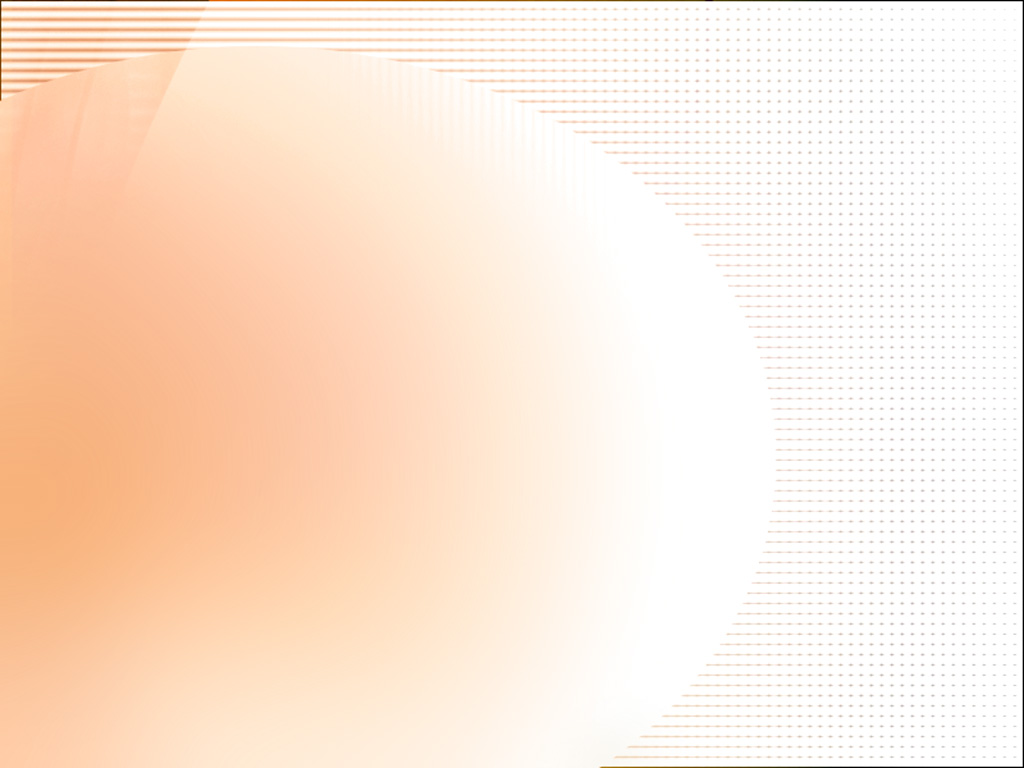 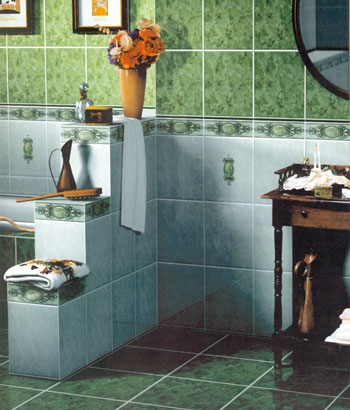 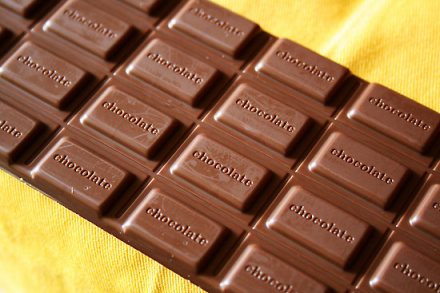 ПЛИТКА –  ШОКОЛАДНАЯ ПЛИТКА
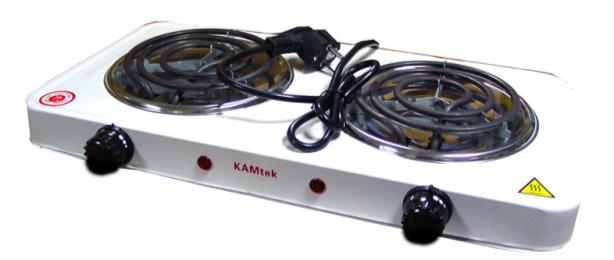 ПЛИТКА – НЕБОЛЬШОЙ ПЛОСКИЙ ЧЕТЫРЁХУГОЛЬНЫЙ ПРЕДМЕТ (ОБЛИЦОВОЧНЫЙ МАТЕРИАЛ)
ПЛИТКА –   ЭЛЕКТРИЧЕСКИЙ ИЛИ ГАЗОВЫЙ ПРИБОР      ДЛЯ ПРИГОТОВЛЕНИЯ ПИЩИ
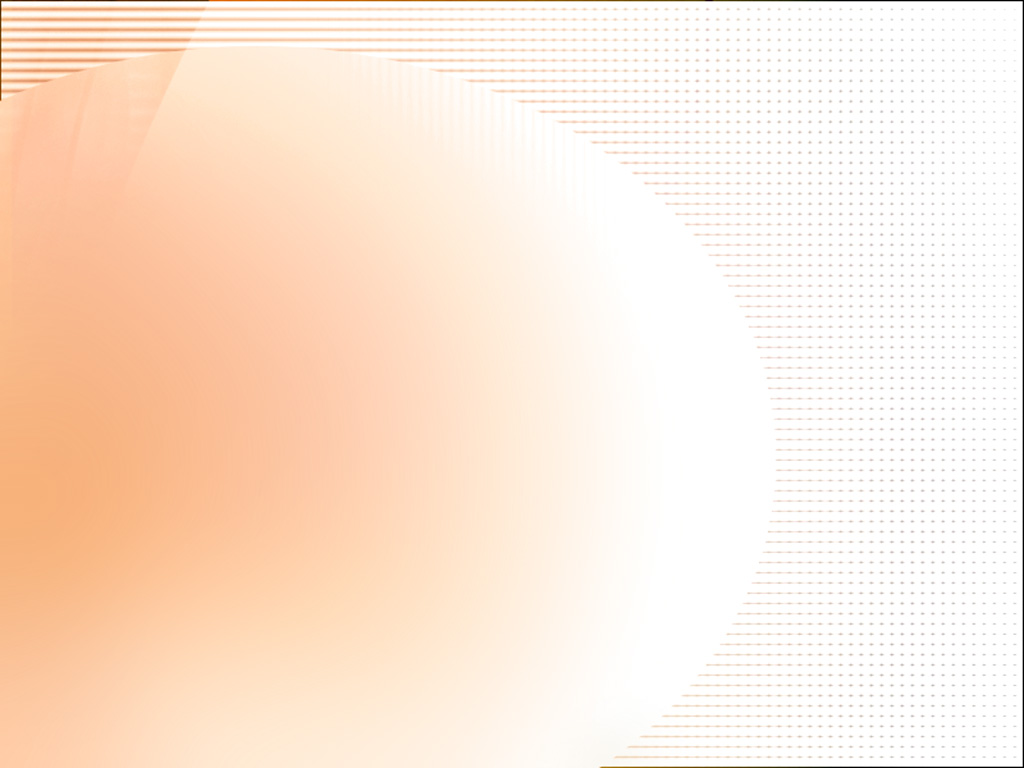 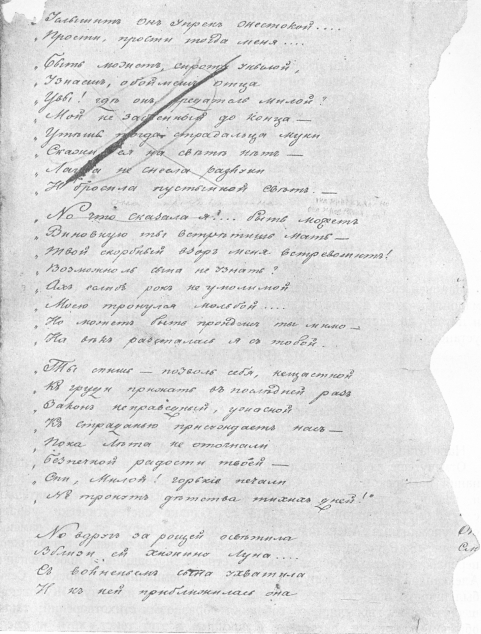 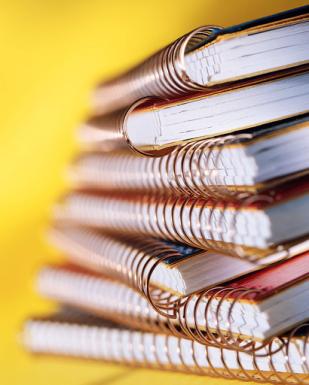 ЛИСТЫ – ЛИСТЫ С ДЕРЕВЬЕВ
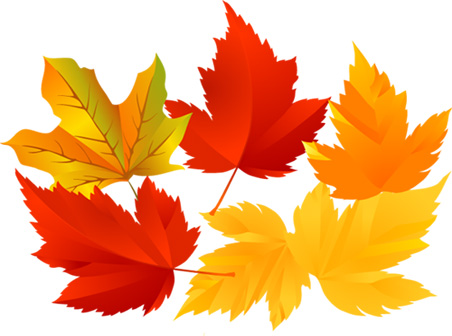 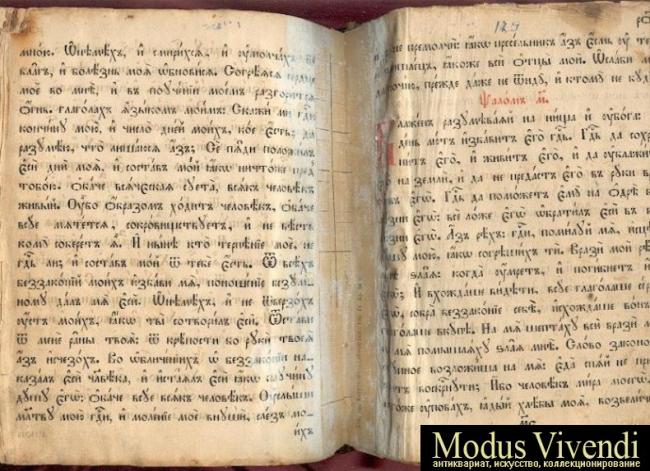 ЛИСТЫ -  КНИГИ ИЛИ ТЕТРАДИ
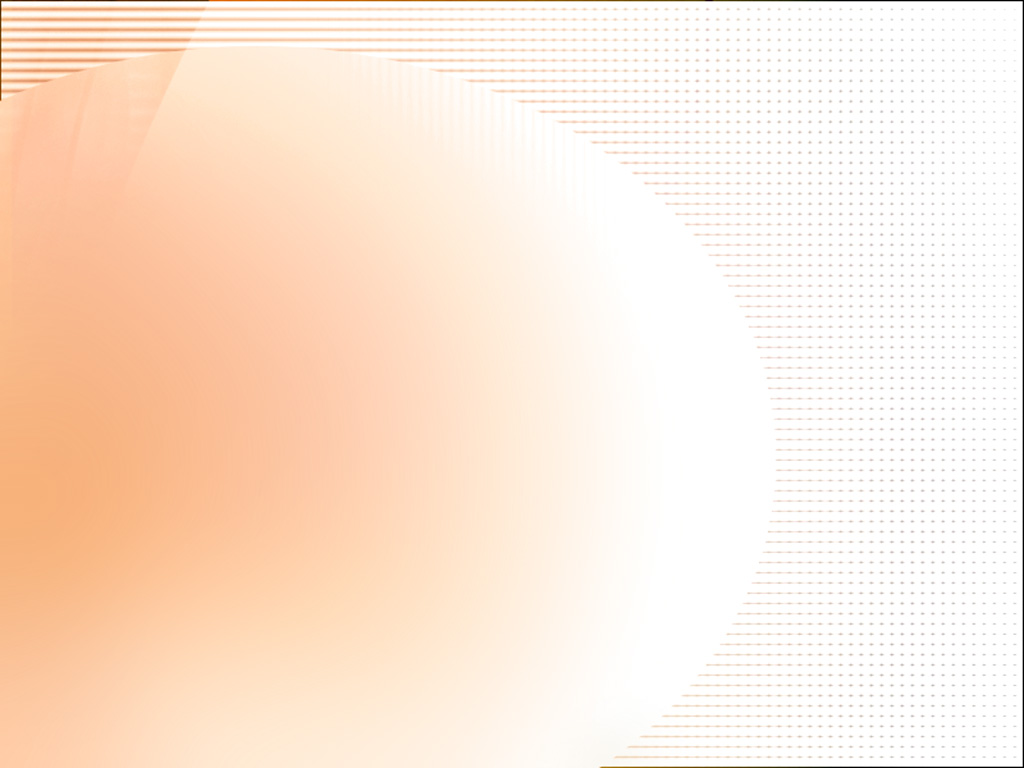 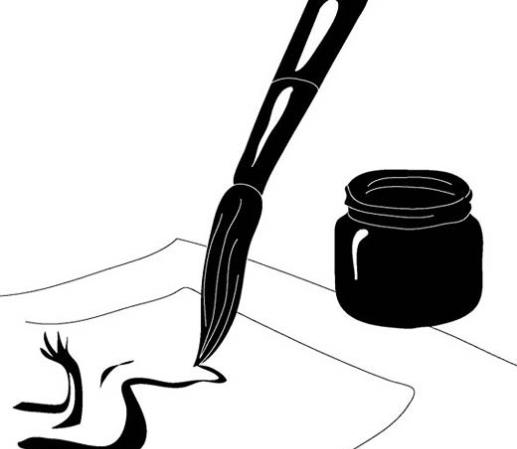 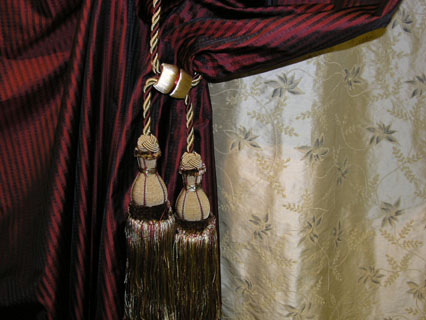 КИСТЬ- УКРАШЕНИЯ В ВИДЕ СТЯНУТОГО ВВЕРХУ И РАСХОДЯЩЕГОСЯ КНИЗУ ПУЧКА НИТОК, ШНУРКОВ
КИСТЬ- УКРЕПЛЕННЫЙ К РУКОЯТКЕ ПУЧОК РОВНЫХ ЩЕТИНОК, ВОЛОСКОВ ДЛЯ НАНЕСЕНИЯ НА ПОВЕРХНОСТЬ КРАСКИ
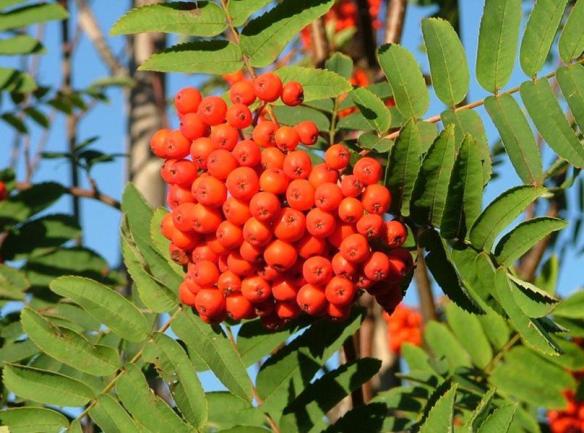 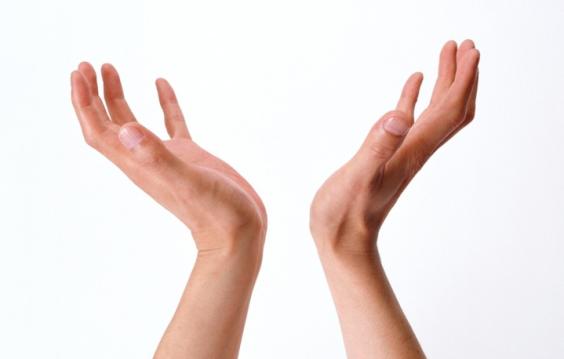 КИСТЬ-  КИСТЬ РЯБИНЫ
КИСТЬ- ЧАСТЬ РУКИ